gRPC as Cross Support
Proposed Use Case
Satellite
Payload
(Ka-Band, with ACM)
TTC 
(X-Band)
CFDP
Filestore
MCS
ACK/NAK
DeComm 
Parameters
Payload
MCS
© GMV Property – All rights reserved
gRPC Basics
Streaming is a fundamental component of gRPC:
From Client-Server, Server-Client, or bidirectional
Recovery, Encryption, and flow control are built in
User
Provider
User Request Made
Received and processed
„Real-Time“/on-change data provided
Data Received
Session Closed
Session Closed
© GMV Property – All rights reserved
Service Catalogue
© GMV Property – All rights reserved
Implemented Demonstrator
Satellite Emulator
(MANATEE)
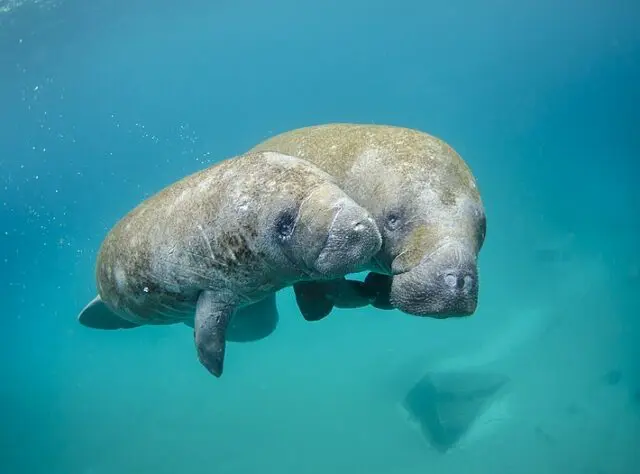 TCService
TMService
MonitoringService
Payload
(Ka-Band)
TM 
Parameters
Channel
Conditions
EGOS-CC
Monitoring->influx
Grafana
ACM Channel Estimator
CFDP
Filestore
ACK/NAK
© GMV Property – All rights reserved